Consideration for CMOS tracker readout
JIANG Xiaojie, LI Yiming, SHENG Shuqi, WANG Jianchun, 
XU Zijun, ZHOU Yang

22 Jul 2024
Layout
Optimization ongoing; subject to change
https://indico.ihep.ac.cn/event/23036/attachments/80042/100091/geo_layout.pdf
2024/07/22
2
Key Specifications for CMOS chip
* To be reduced
2024/07/22
3
Background rate
Latest estimation from Zhan Li on 20 July
on Pair production only
Fixing previous estimation by merging steps in GEANT4 into single hits
Rate substantially dropped wrt bkg file provided by Haoyu in March
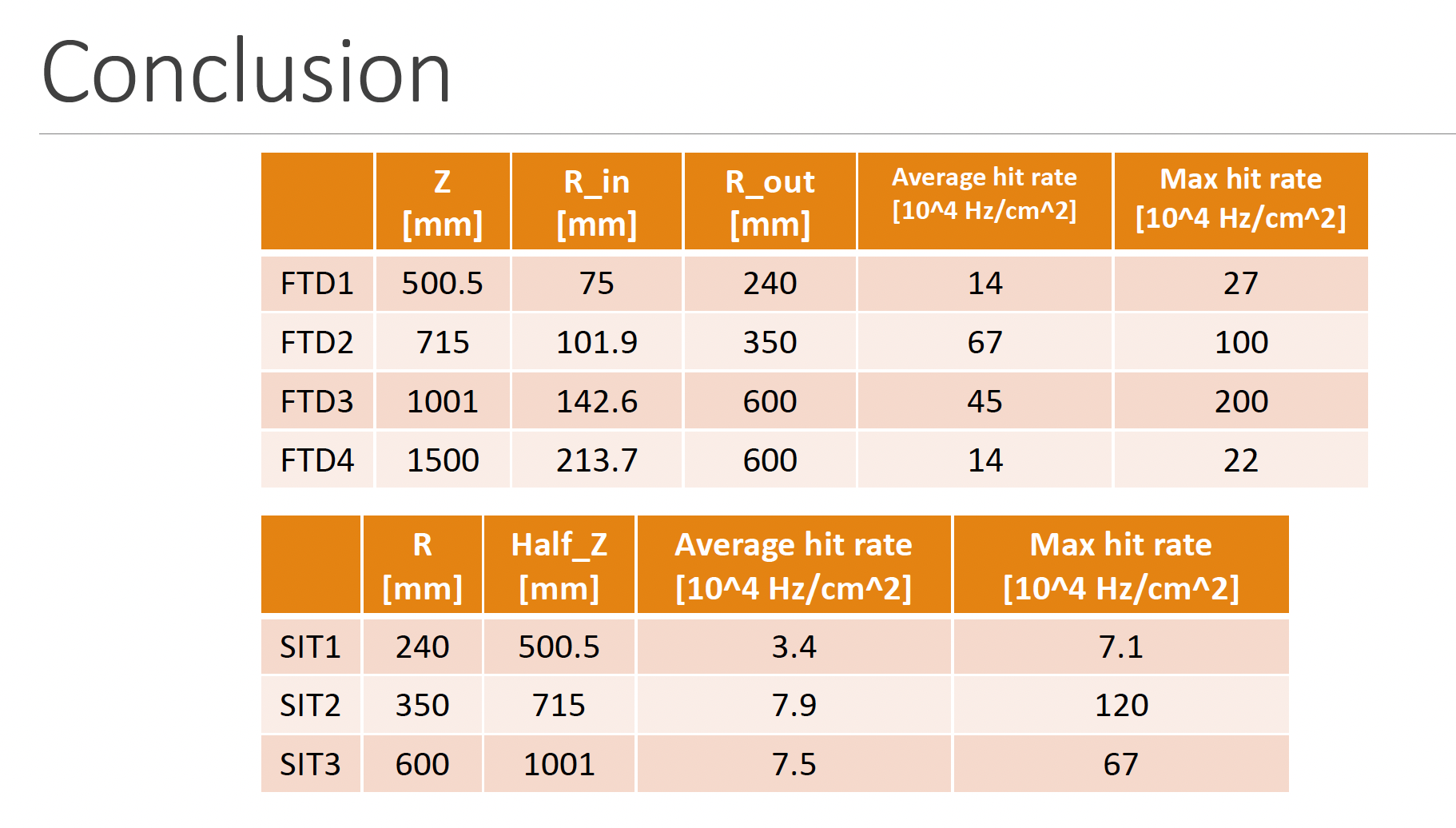 Assuming 42 bits/hit
640 MHz /chip is enough
2024/07/22
4
Module concept (as proposed 05 July)
lpGBTx: W=9, L=9
Optical connector: W=10, L=20
10 mm
42.76mm+ 10 mm+ 2 sides/gaps
42.76mm
1 lpGBT provides 280.32, 140.64, or 71.28 Gbps DATA links
=> 2 lpGBT needed for current bkg rate; may reduce to 1?
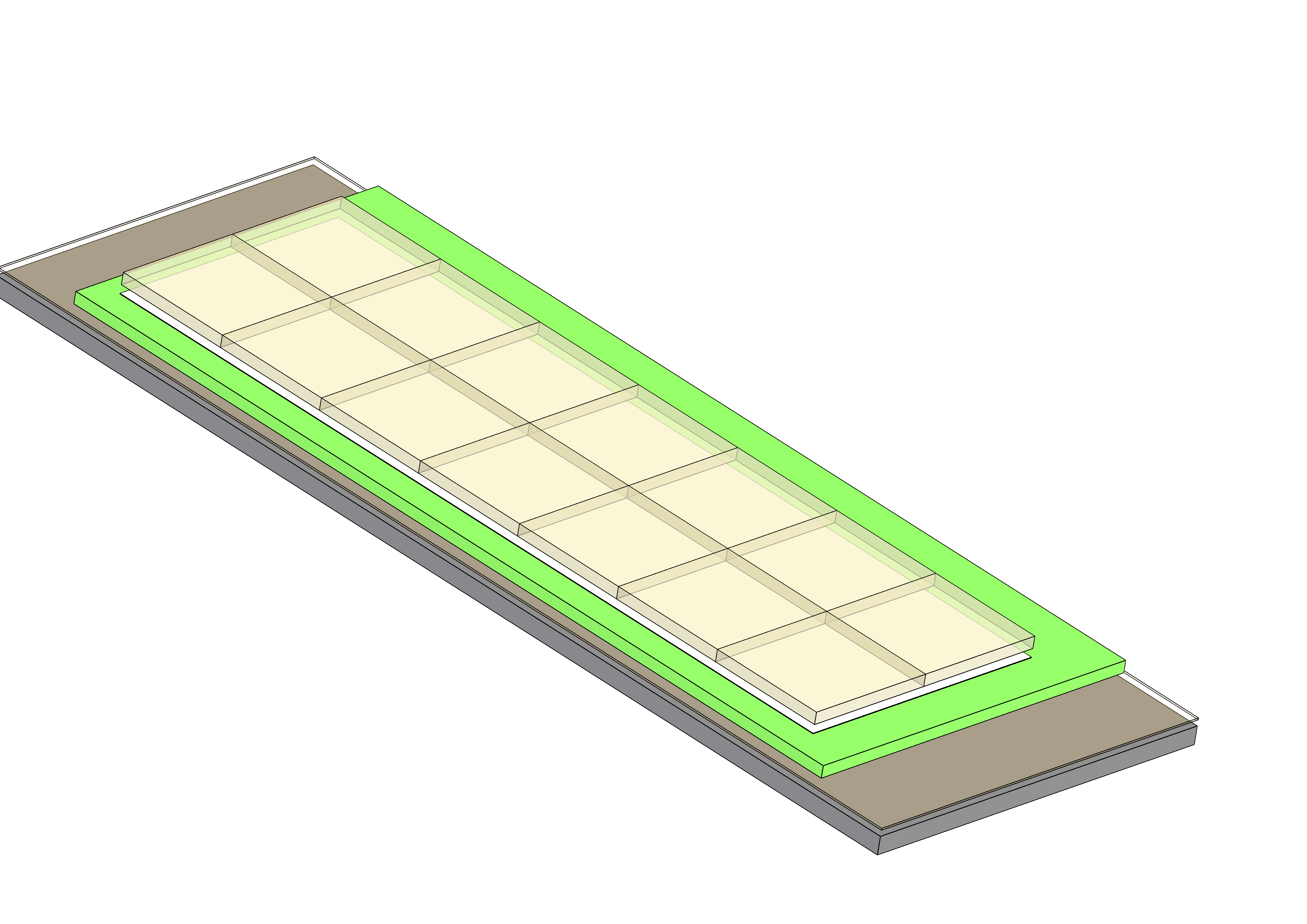 142.16mm
Silicon + Al
Cu+ Kapton
2024/07/22
5
Updated module concept
Key modification:
Moving PCB from below the chip to above
Common electronics & cables directly on top of PCB
Advantage 
Chip in direct contact with supporting, better cooling 
No need for inactive area to the side of module
Minimal changes (simplification) to stave design
Cooling for common electronics needs study
Now assuming 1 lpGBT / module, if all chips reach ~1Gbps more fibres needed
10 mm
42.76mm+ 10 mm+ 2 sides/gaps
42.76mm
142.16mm
Hybrid PCB
Power cable
42.76mm+ 10 mm+ 2 sides/gaps
142.16mm
DCDC
Supporting & cooling to be optimized seperately
Data aggregation
Optical fibre
Optical convertor
Transmission (GBTx like)
2024/07/22
6
Barrel arrangement & counts
* Numbers given by Qi & Yihan at 19th July rTDR tracker meeting
2024/07/22
7
Front-end electronics
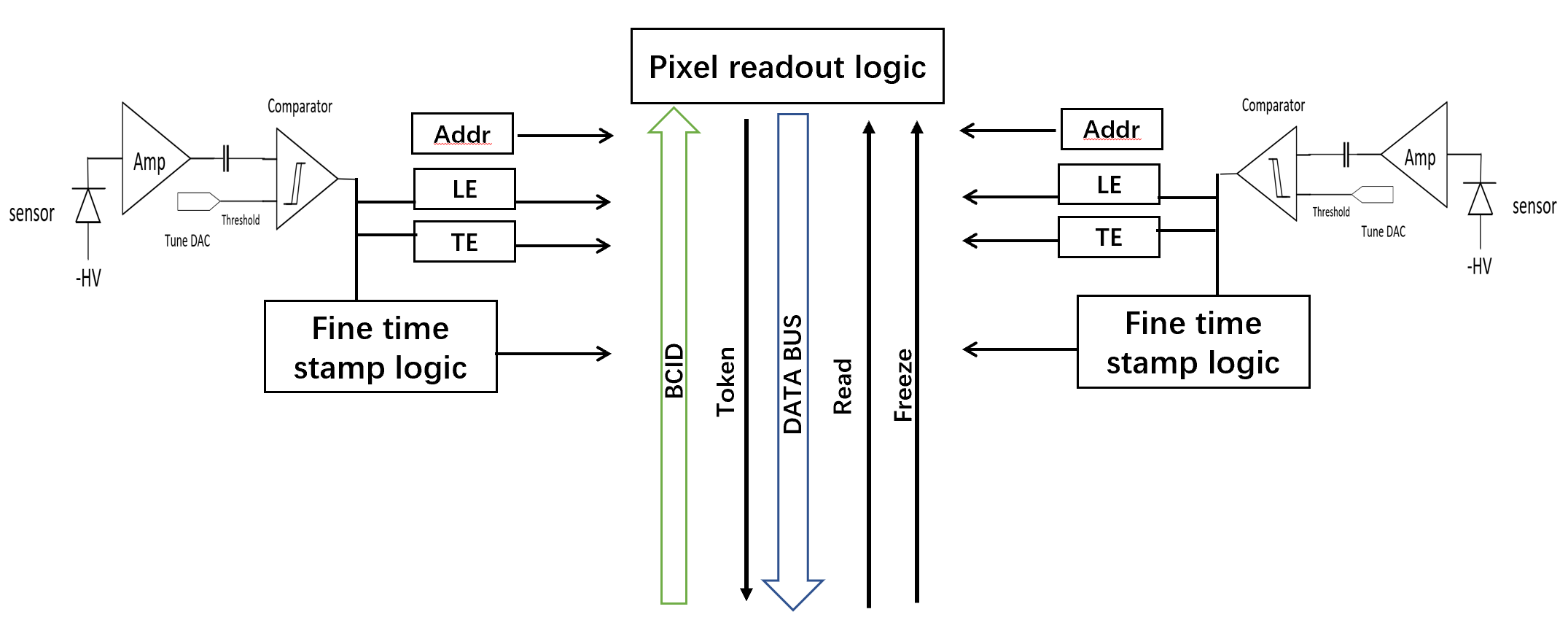 Pixel matrix: 
512 rows
64 double columns
LE: Leading edge
TE: Tailing edge
Double column schematics: two pixels
Digital process & data formation
R/O
controller
DACs for biasing
R/O
controller
......
Periphery & IOs
40 MHz
PLL
FIFO and FSM
Schematic of a HV pixel sensor
640 MHz
serializer
I2C slow control
LVDS
Up to 1.28Gbps
Electronics design
Module
12V
DC convertor
1.2/?? V
Front-end
BEE
HVCMOS
chips
HVCMOS
chips
Clock
HVCMOS
chips
Clock
HVCMOS
chips
Control
lpGBT (like)
Control
Data
Data
HV
HV system
2024/07/22
9
Cost estimation
Note: 
cost on mechanical support and cooling not considered yet
Assuming 2 fibre/module in innermost layer TO DO!
2024/07/22
10
backup
2024/07/22
11